Liam whelan
By Culann
Liam Whelan  was  born on 1st April 1935 in  Dublin.
He was born in Cabra on Saint Attracta’s Road
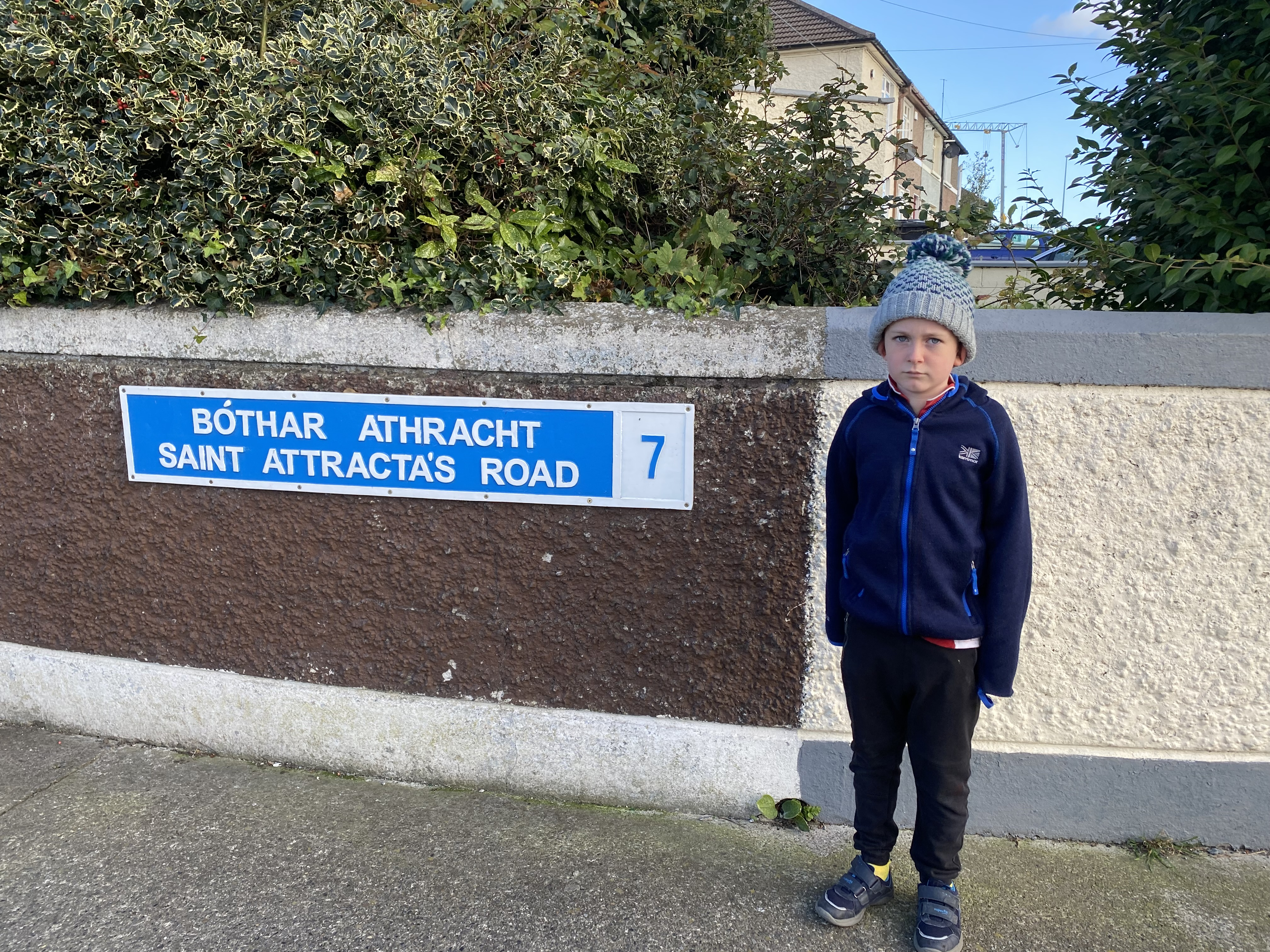 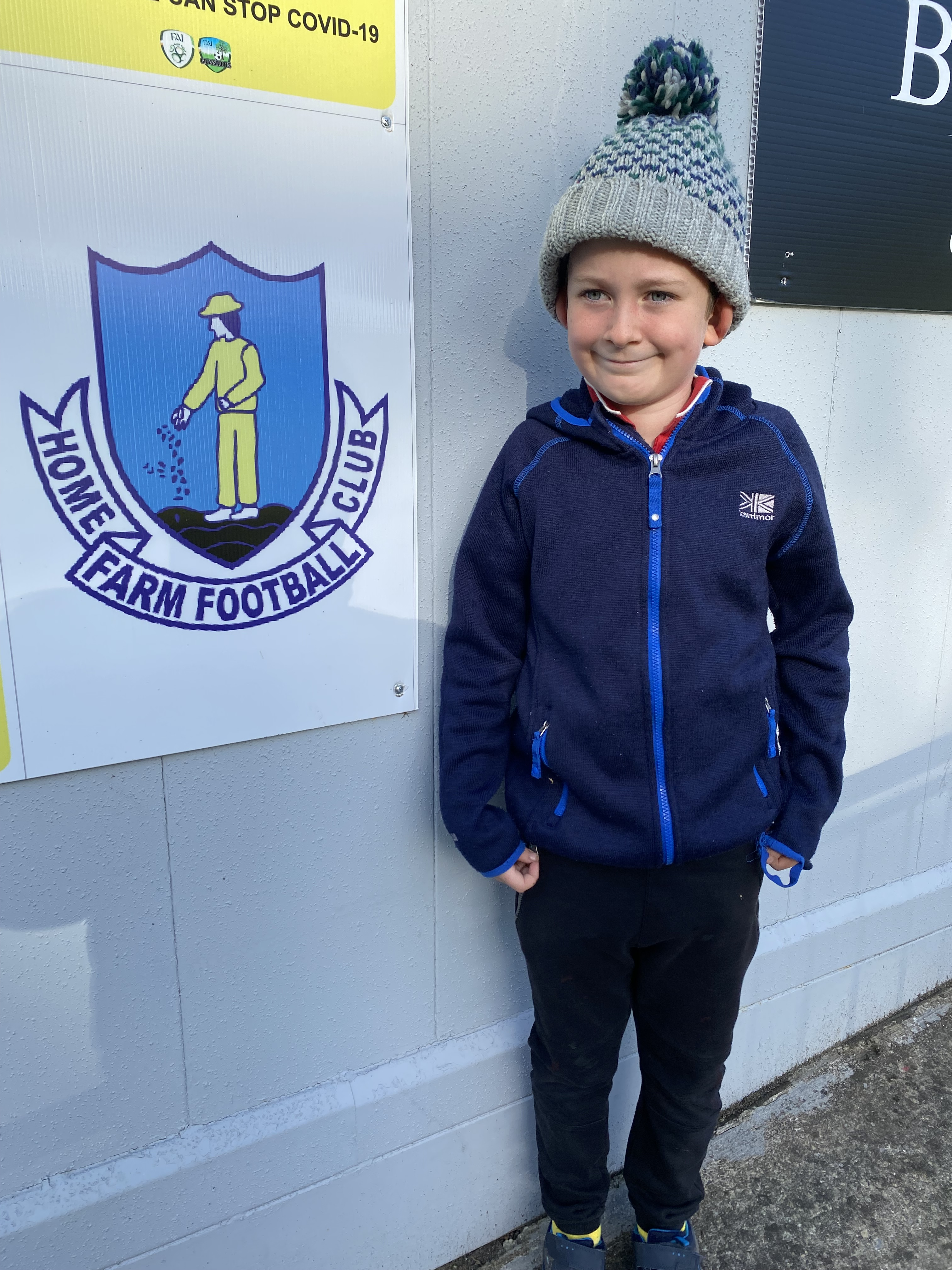 Liam  played soccer for Home Farm in Drumcondra.
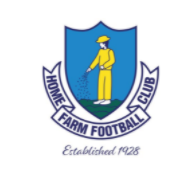 He played for Home Farm until the age of 18 and moved to Manchester United.
He died on the 6th of February 1958 at the age of 22.

He died in the Munich air disaster when 23 died and 21 survived.
There is a bridge in Cabra named after him.
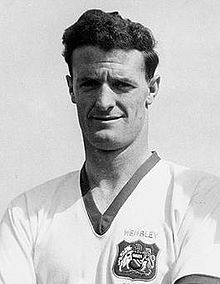